人教版九年级下册  第十八章
18.2 电功率
第2课时
课程导入
课程讲授
本课小结
习题练习
定义式：
P = UI
将W =UIt 代入
P =
课程回顾
物理意义：在物理学中，用电功率来表示电流做功的快慢。
符号：用 P 表示
单位：瓦特，简称瓦，符号是 W
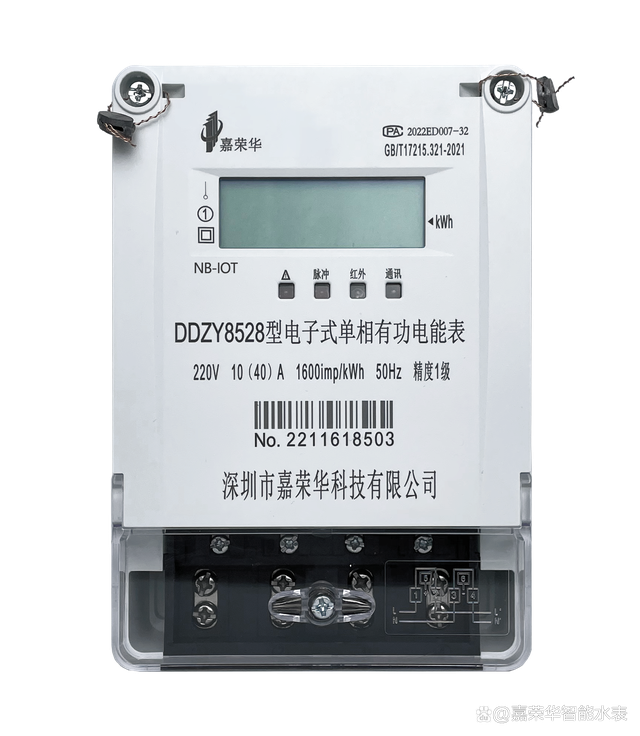 常用单位：千瓦 (kW)，毫瓦(mW)
U2
P  =
R
P=I2R
定义式：
P =
课程讲授
初步认识
电功率推导公式
适合所有电路
P = UI
仅适合纯电阻电路，即电能全部转化为内能的电路。
将欧姆定律U=IR代入，
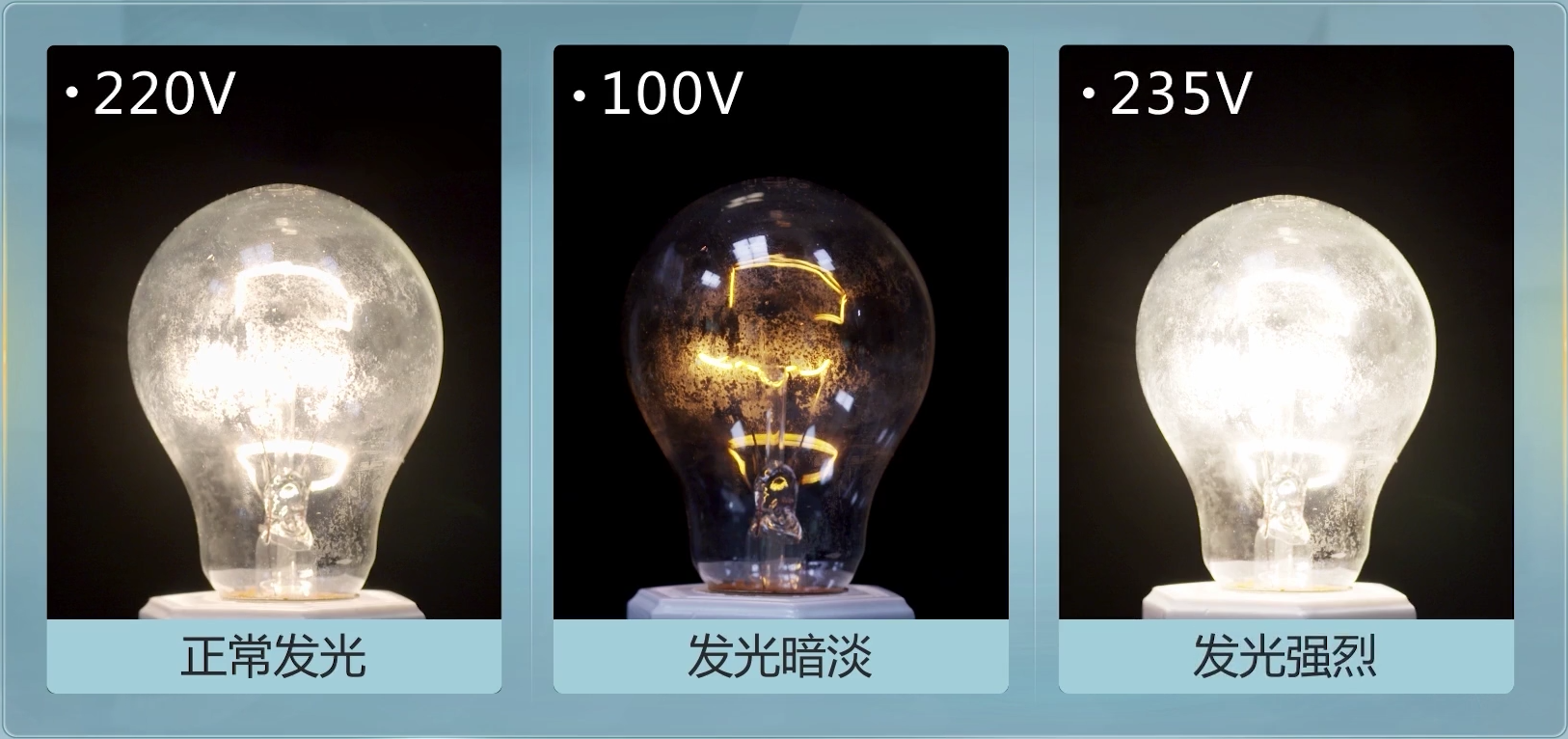 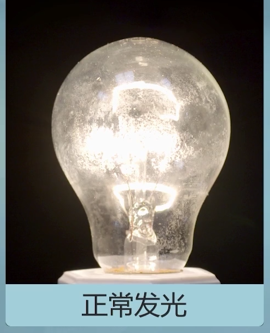 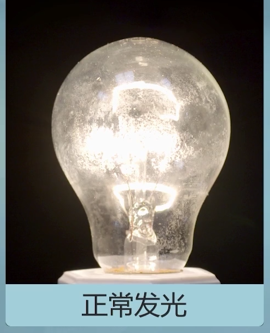 课程讲授
初步认识
额定电压  额定功率
我们已经知道在不同用电器的电功率一般不相同，那么在不同电压下，用电器的电功率还是一样吗？
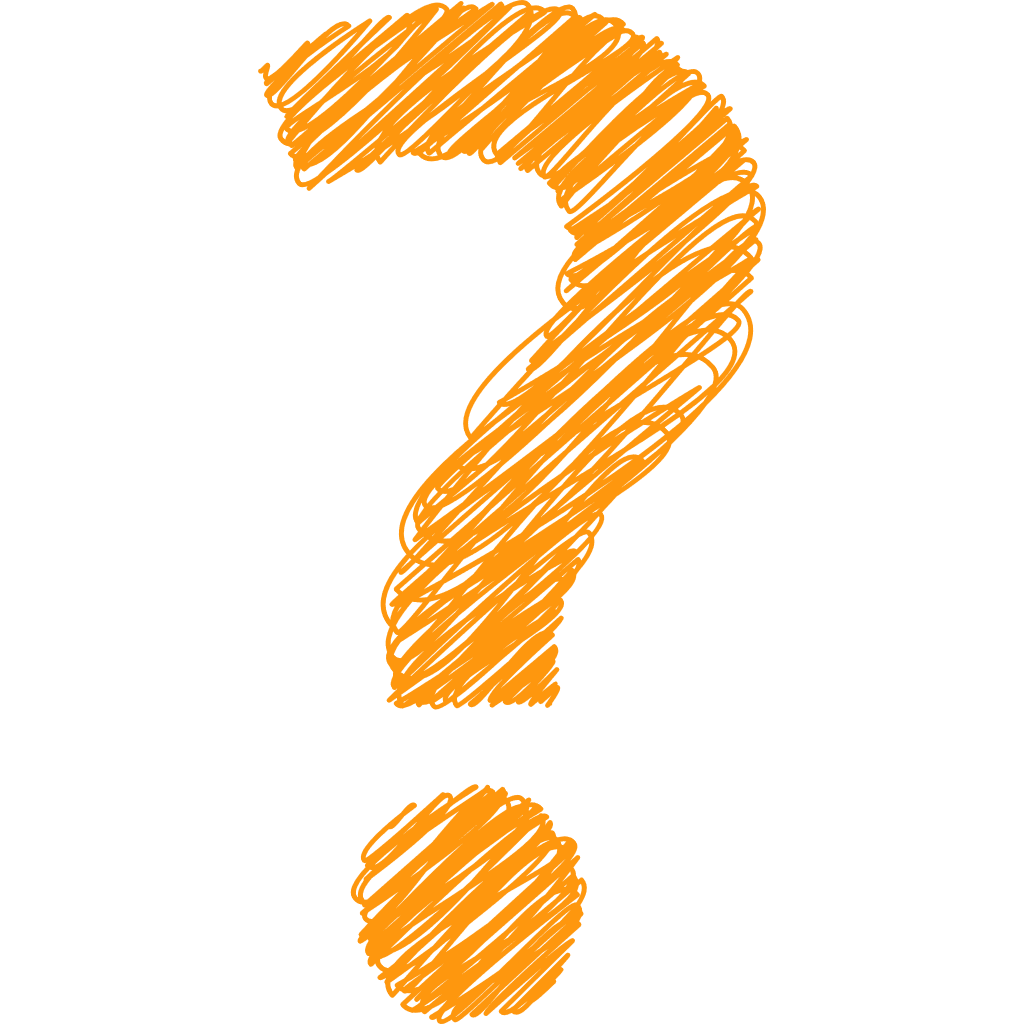 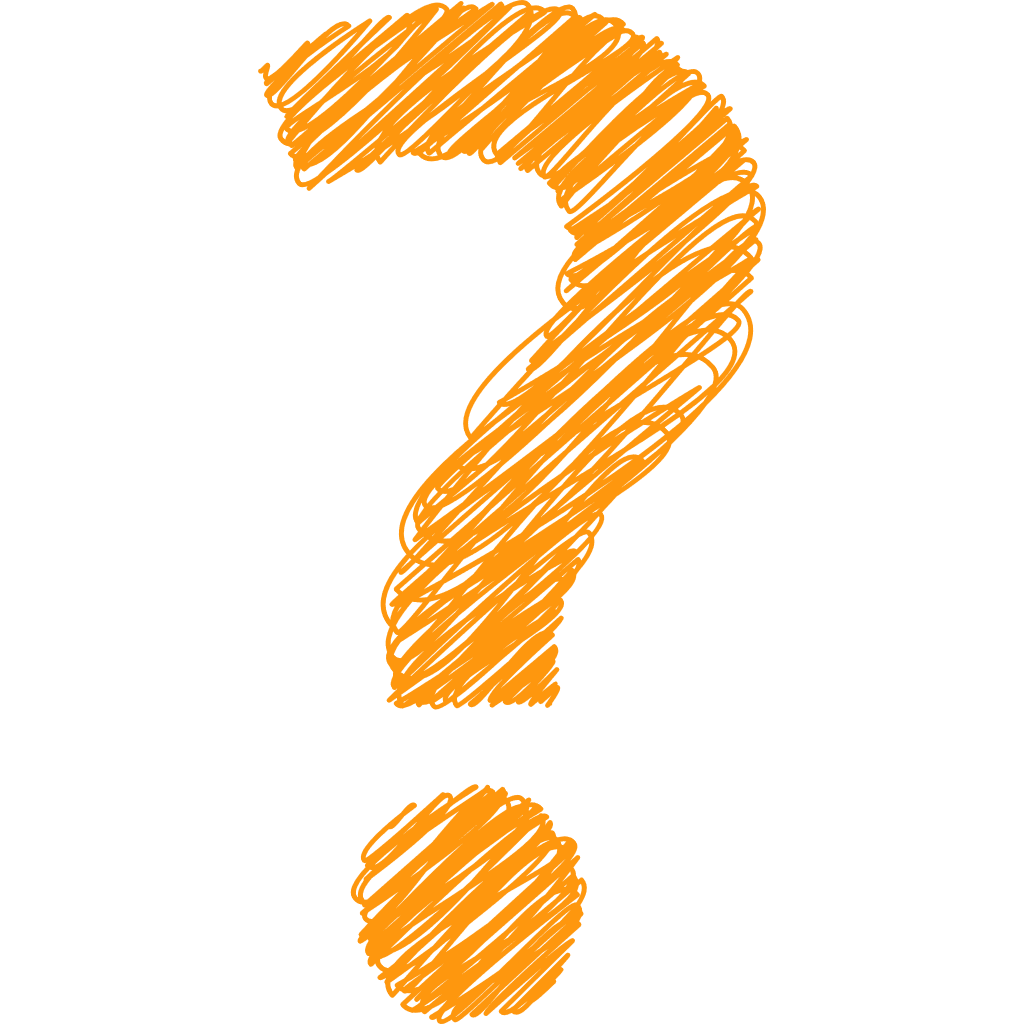 课程讲授
初步认识
额定电压  额定功率
演示：同一灯泡在不同电压下的发光程度
课程讲授
初步认识
额定电压  额定功率
演示：同一灯泡在不同电压下的发光程度
实验表明：
       在不同电压下，同一个用电器的电功率不一样大。
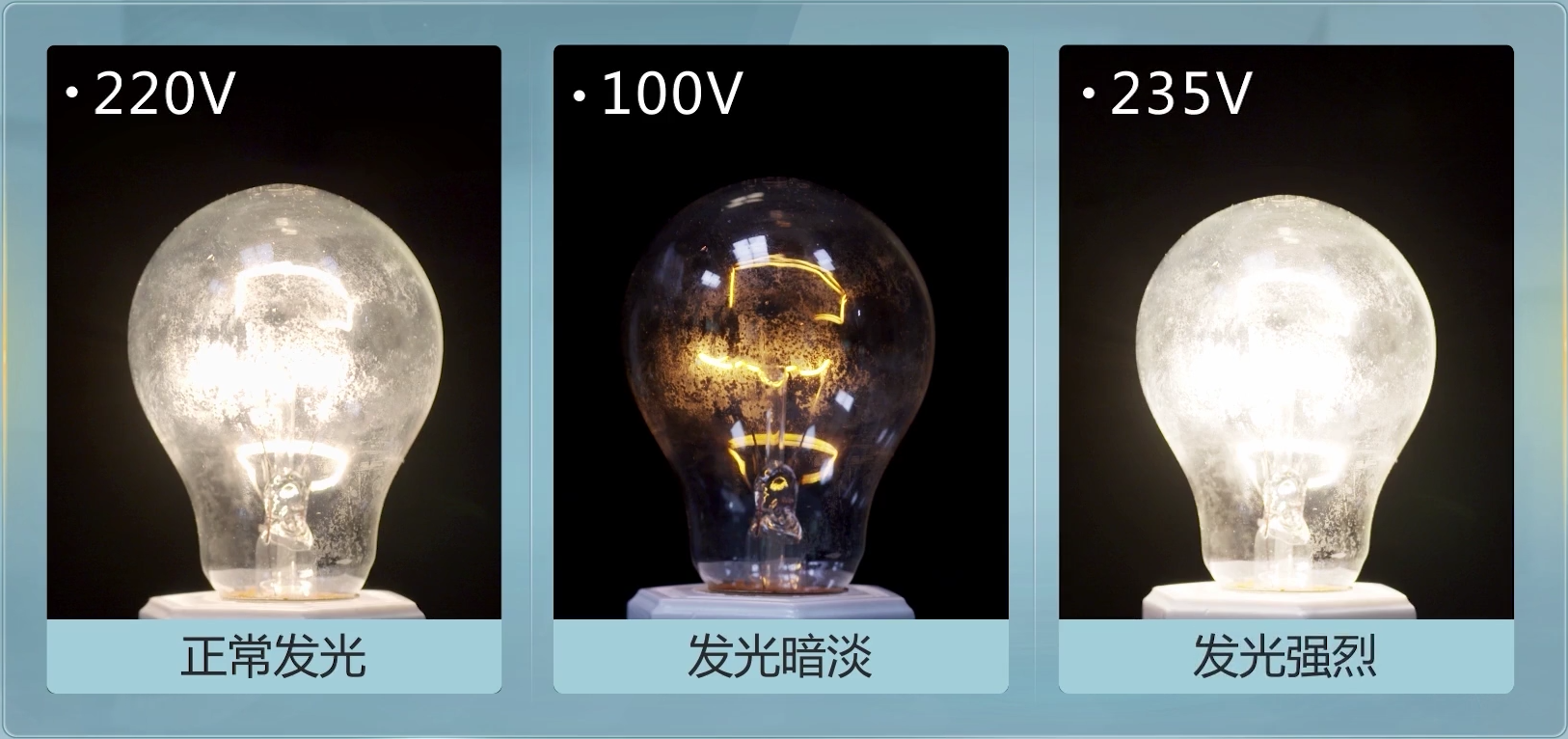 用电器的实际的电功率随着它两端的电压而改变。
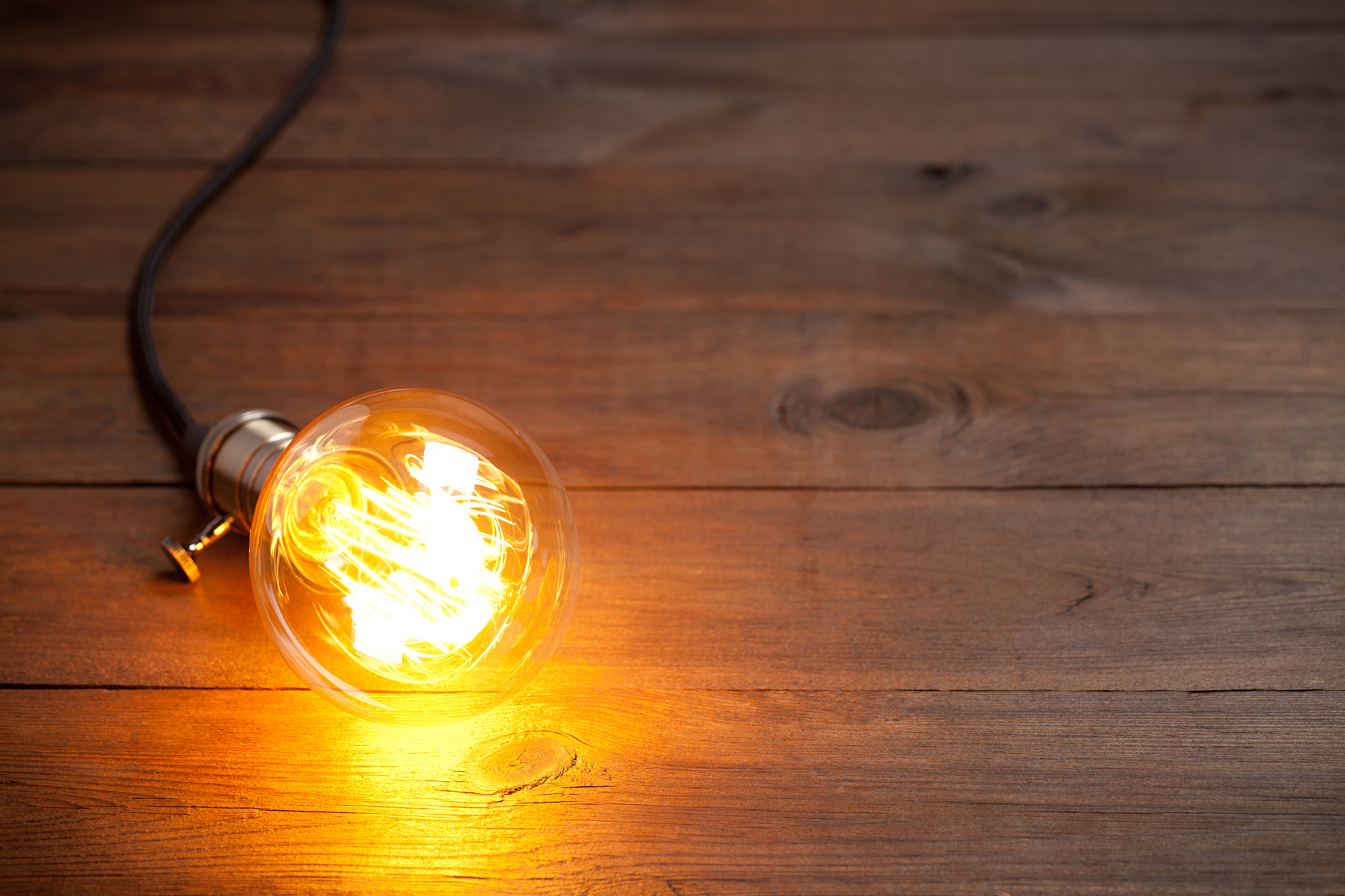 课程讲授
初步认识
额定电压  额定功率
额定电压U额：
用电器正常工作时的电压。
额定功率P额：
用电器在额定电压下工作时的功率。
额定电流I额：
用电器在额定电压下工作时的电流。
P额 = U额I额
课程讲授
初步认识
额定电压  额定功率
额定电压 U额
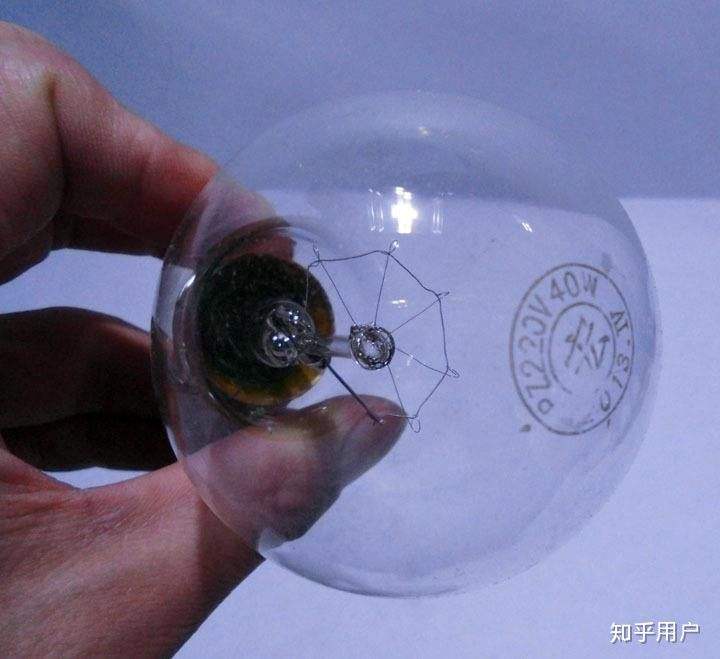 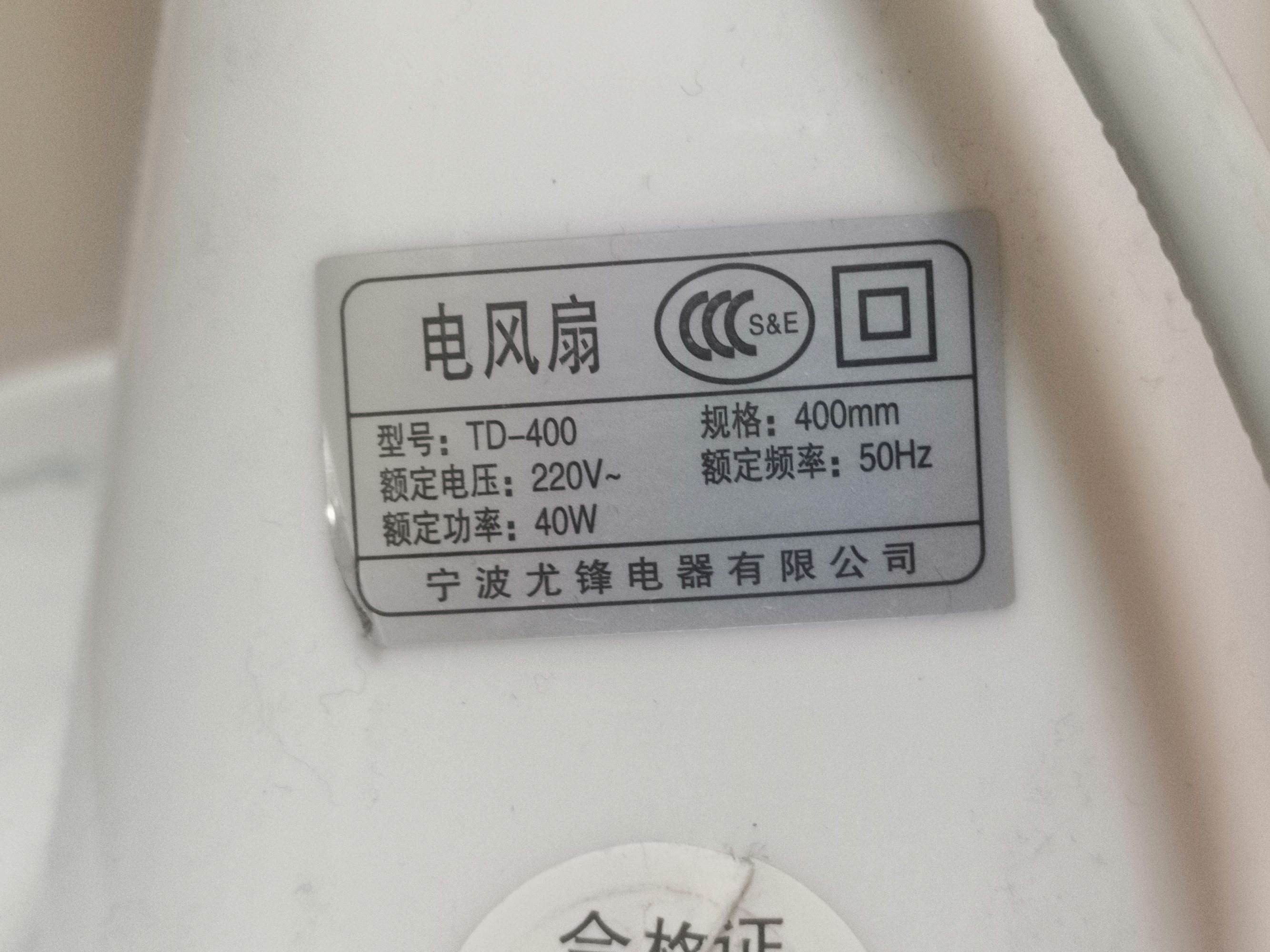 额定功率 P额
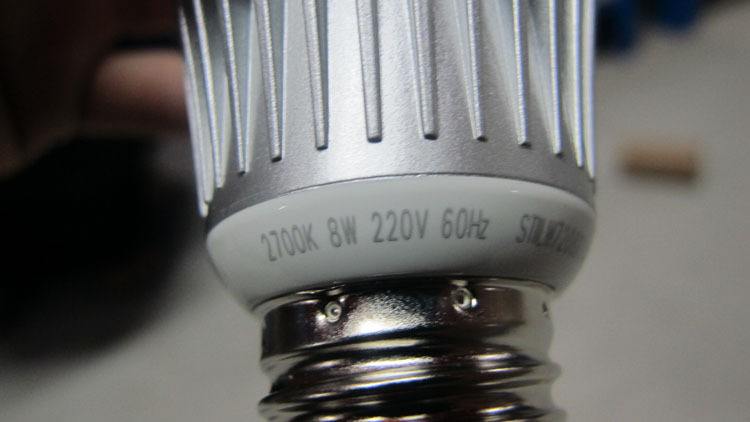 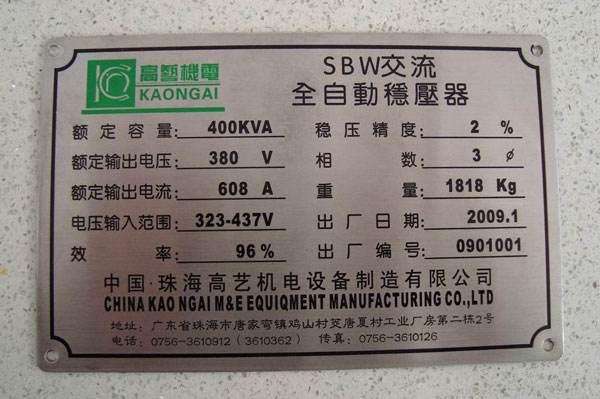 课程讲授
初步认识
额定电压  额定功率
实际电压U实：
实际加在用电器两端的电压。
实际功率P实：
用电器在实际电压下工作时的电功率。
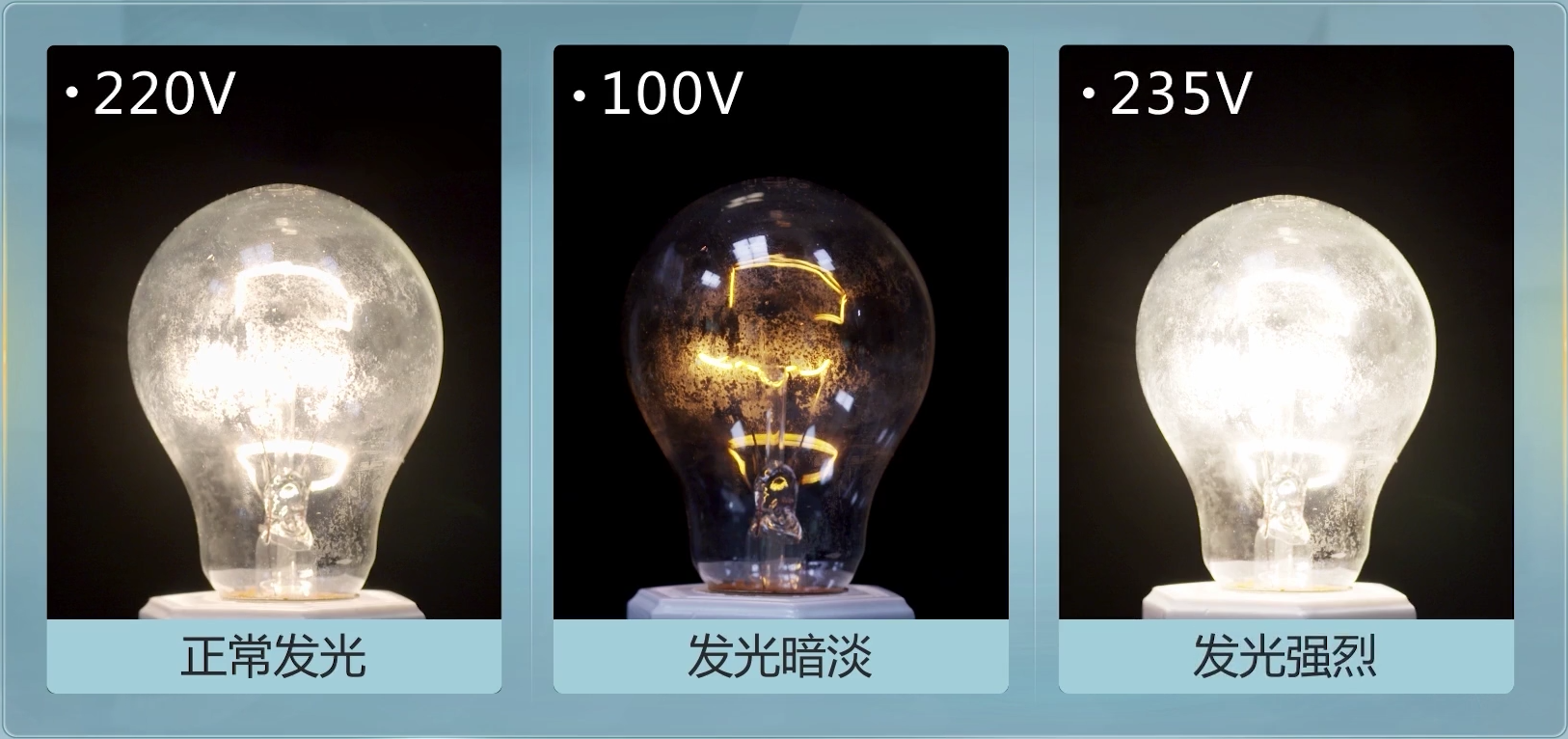 U实 = U额，则 P实 = P额；用电器正常工作。
U实 > U额，则 P实 > P额；可能烧毁用电器。
U实 < U额，则 P实 < P额；用电器不能正常工作。
课程讲授
初步认识
额定电压  额定功率
一个用电器只有一个额定电压和一个额定功率，但可以有多个实际电压和实际功率；灯泡的亮度是由灯泡在电路中工作时的实际功率所决定的。
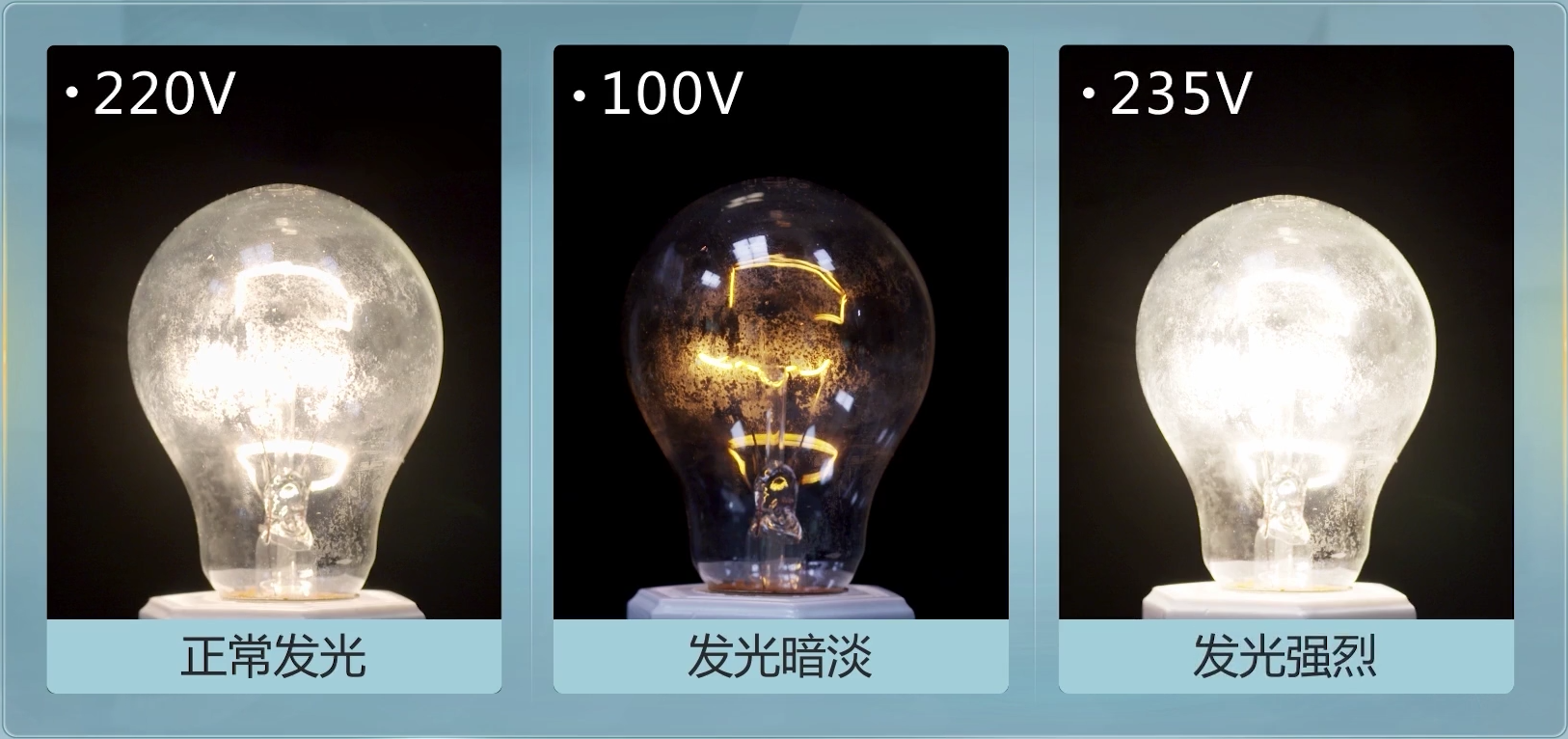 若几个相同灯泡的实际功率相同，则它们发光时的亮度一样；若实际功率不同，则哪盏灯的实际功率大，哪盏灯发光时的亮度就大。
课程讲授
新课推进
额定电压  额定功率
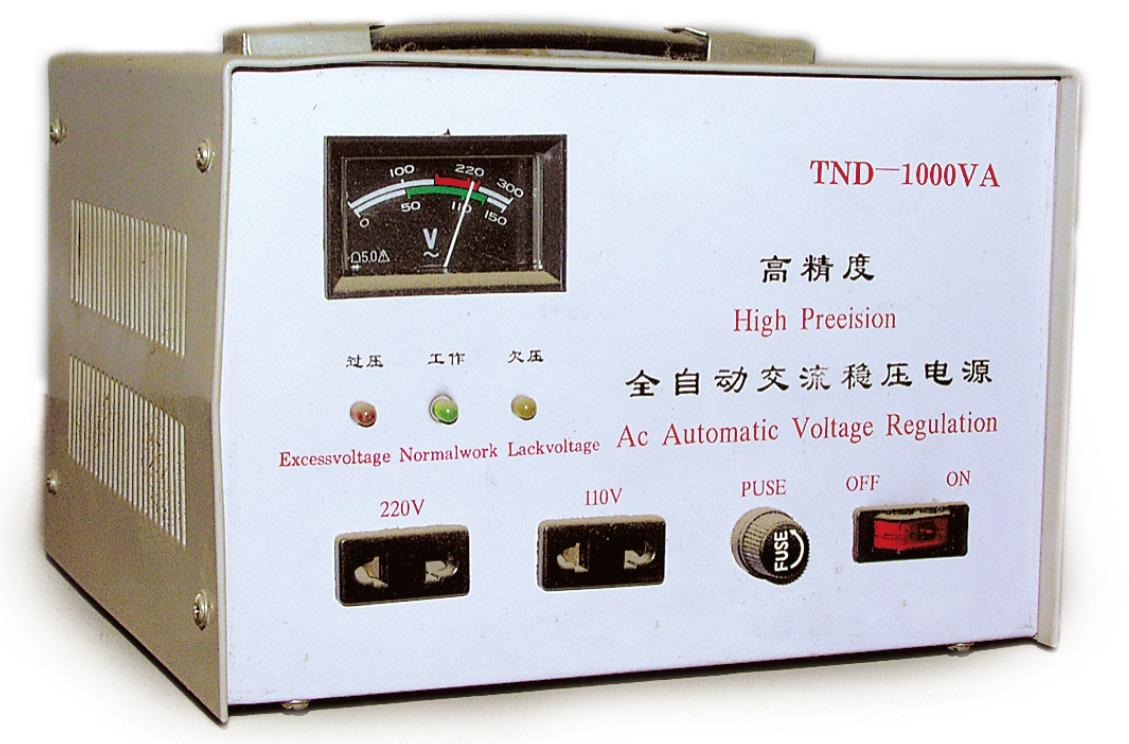 由于电网供电存在电压过低或过高等问题，有时需要使用稳压器提供稳定的电压使电气设备能正常工作。
小型稳压器
≈ 6.1
课程讲授
新课推进
额定电压  额定功率
一种彩色灯泡的额定电压是36V，要接在220V的电路中，要串联多少个这种灯泡才行？
因不能超过额定电压，所以应该串联7个这种灯泡。
课程讲授
新课推进
电功率的测量
直接测量：可以使用专业的功率表
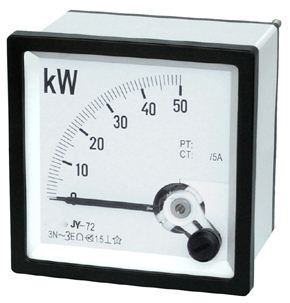 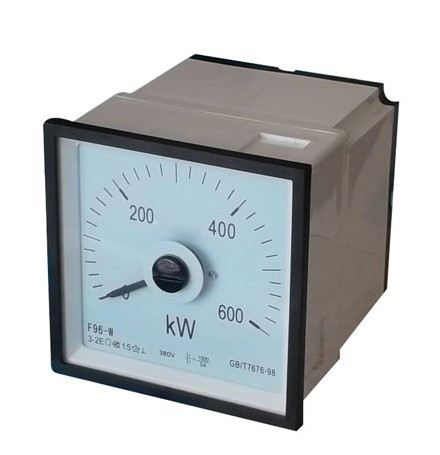 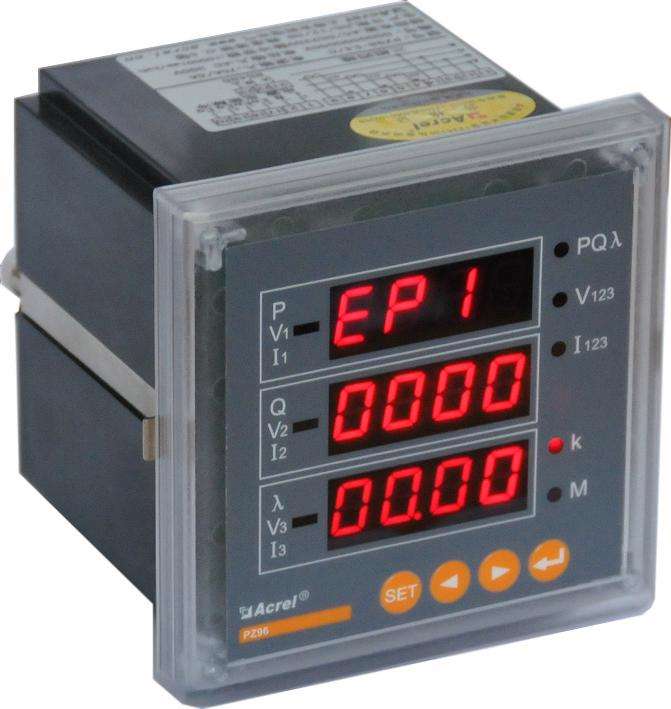 功率表
船用防震功率表
智能功率表
W
t
P =
实验步骤：用电能表测出用电器消耗的电能 W，用停表测出用电时间 t ，由公式                计算出用电器的电功率。
课程讲授
新课推进
电功率的测量
间接测量：
原理二：
P=UI
原理一：
实验步骤：用电压表测出用电器两端的电压 U，用电流表测出通过用电器的电流 I ，由公式 P = UI 计算出用电器的电功率。
课程讲授
新课推进
电功率的测量
已知纯电阻电路的电阻不变，可以间接求出用电器的实际电功率。
②因为用电器的电阻不变，所以
③阻值不变的用电器的功率之比等于两端电压（或通过电流）的二次方之比
课程讲授
小结
推导公式
额定电压和额定功率
物理意义
电功率
实际电压与实际功率
直接测量
电功率的测量
间接测量
习题练习
1.小明观察到傍晚时候家里的白炽灯比较暗，而在早晨时较亮，他进一步观察发现：傍晚电能表转盘转动比早晨还快一些，这是什么原因呢？（　　）
A．傍晚时家里的同盏白炽灯的额定功率比早晨时的小
B．傍晚时家里的同盏白炽灯电阻比早晨的大，实际功率小
C．傍晚时家里的同盏白炽灯实际电压比早晨的小
D．傍晚时家里的用电器总功率比早晨的小
C
习题练习
2.一个 “220 V  800 W”的电炉，正常工作时的电阻有多大？
解：
电炉正常工作时的电阻：               = 60.5Ω
800W
(220V)2
U额2
R =         =
P额